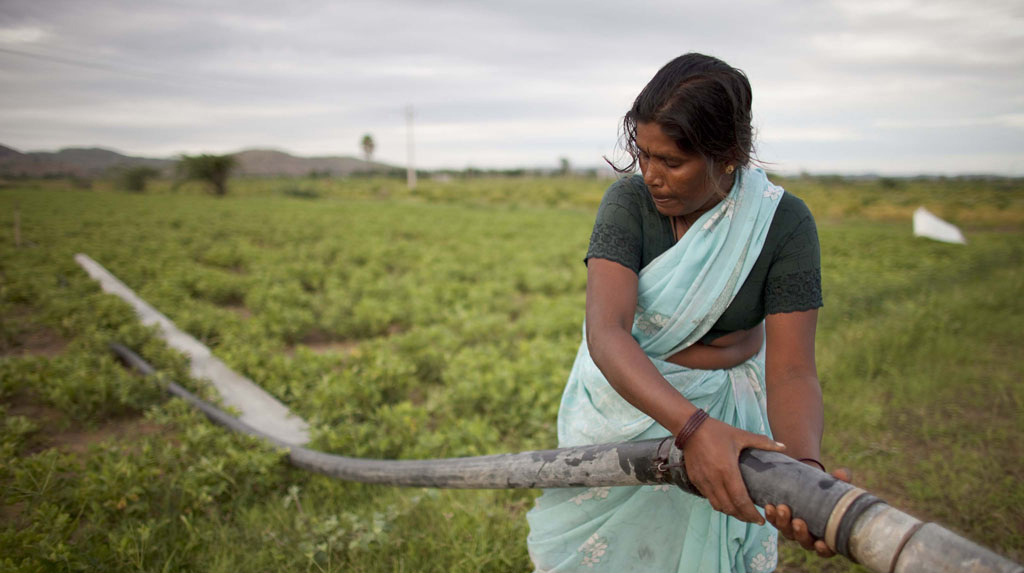 Economía y Sociedad 2020
CONCEPTOS BÁSICOS
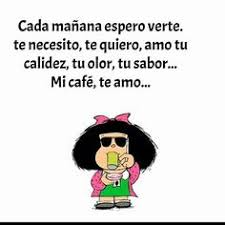 ECONOMÍA
Ciencia Social que tiene como finalidad de estudiar y resolver el problema de la escasez
 
Microeconomía: es una parte de la economía que estudia el comportamiento  económico de agentes económicos individuales

Macroeconomía: es la parte de la teoría económica que se encarga del estudio general de la economía.

Problema Económico:  Escasez
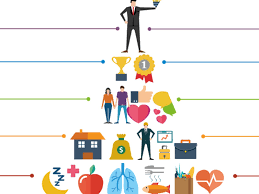 NECESIDADES
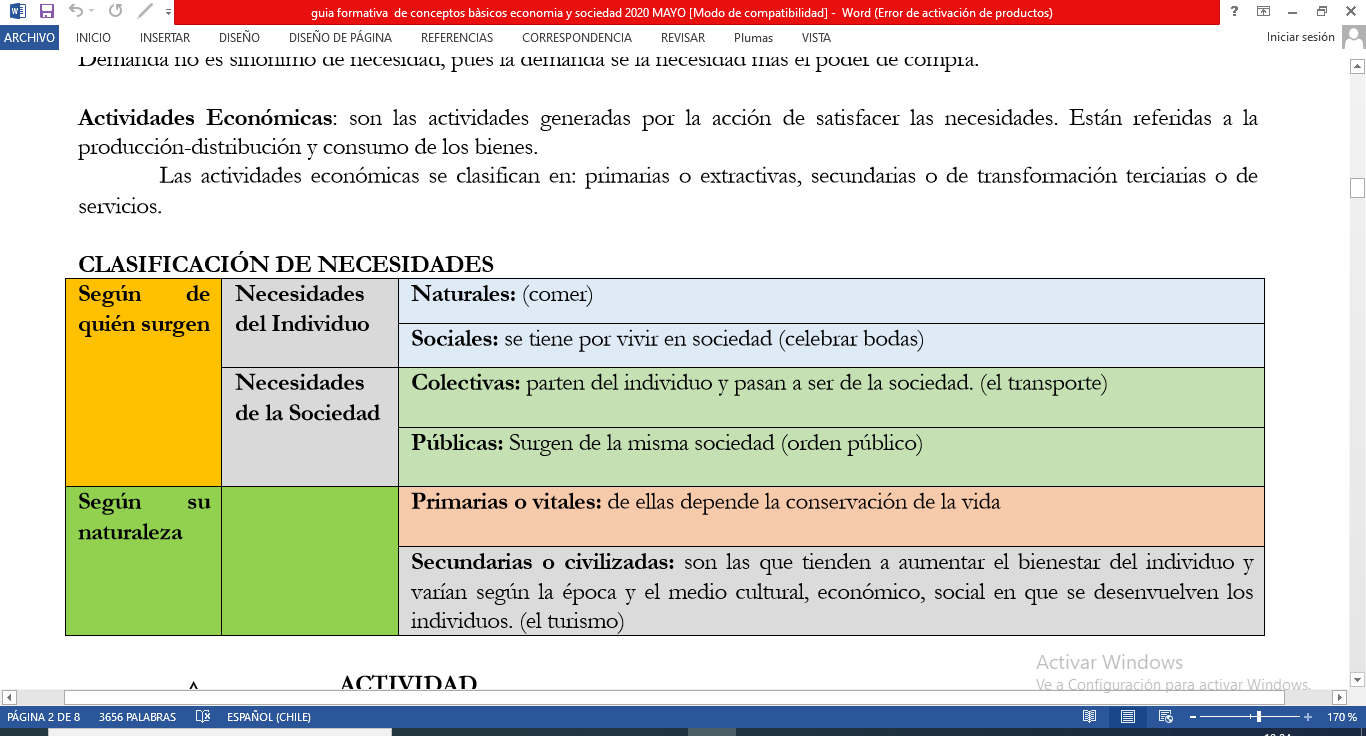 BIENES
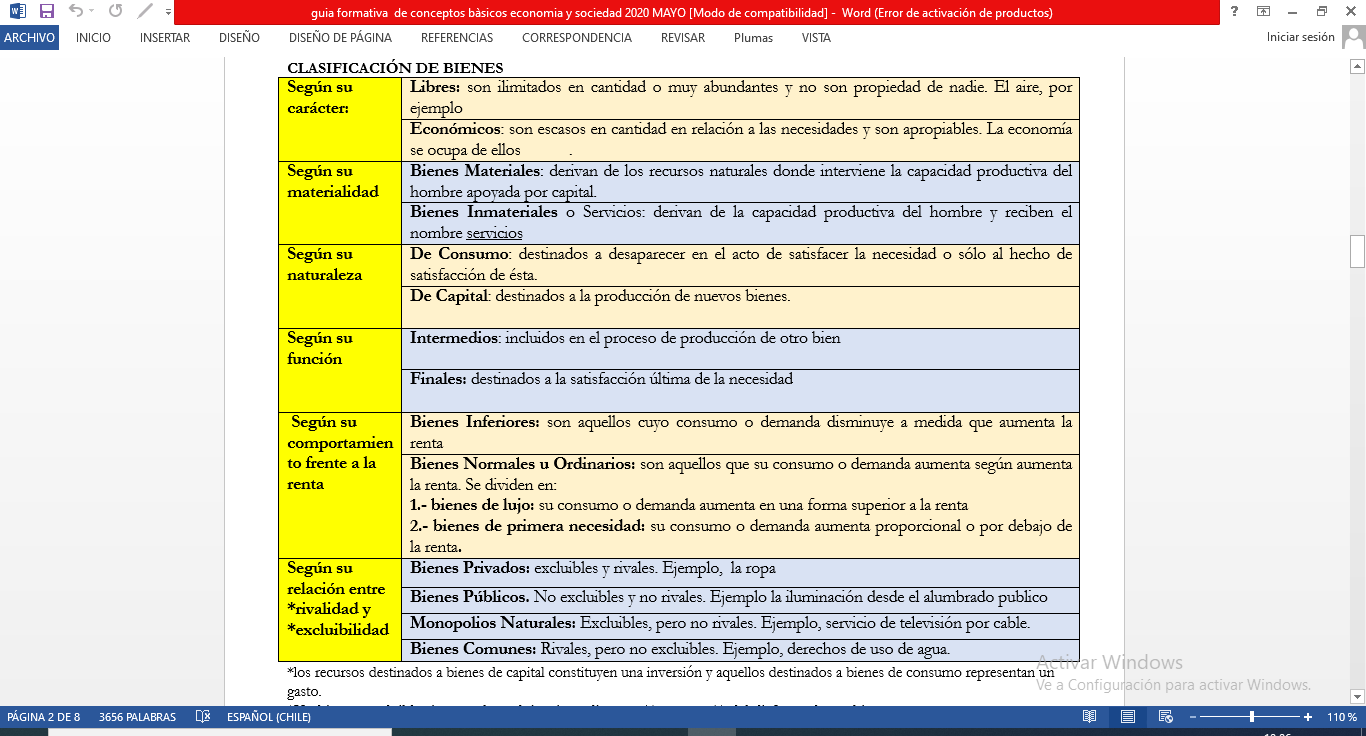 Compara los conceptos de necesidades y bienes en estos anuncios
https://www.youtube.com/watch?v=ch2Nz1Uv9Dg

https://www.youtube.com/watch?v=o2jnI6EA3rg
FACTORES PRODUCTIVOSA tu juicio, cuál es el factor productivo más importante.
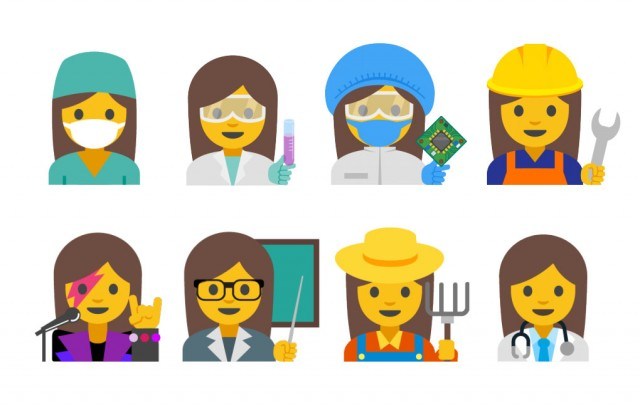 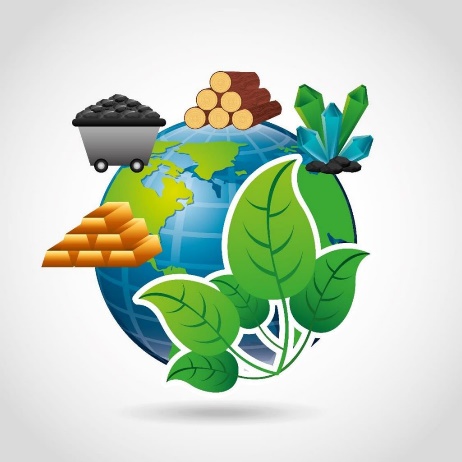 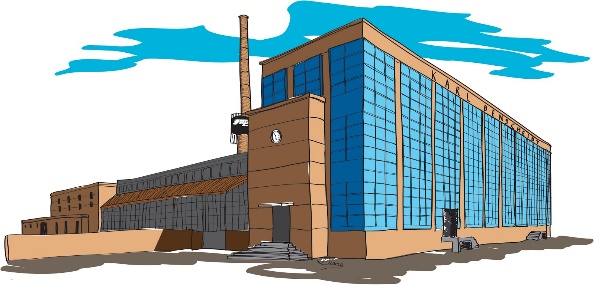 Esquema: Titula el esquema, completa sus enlaces.
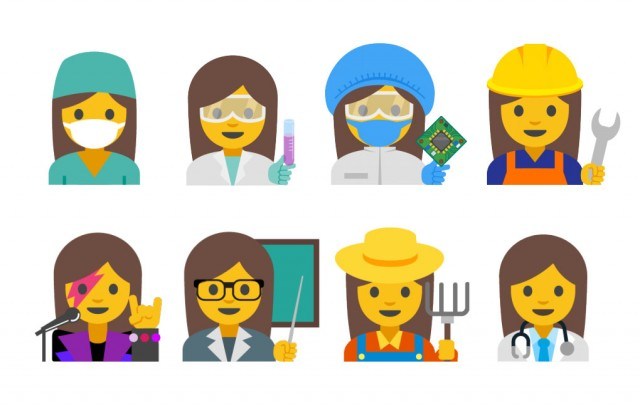 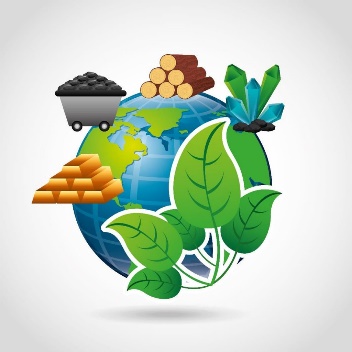 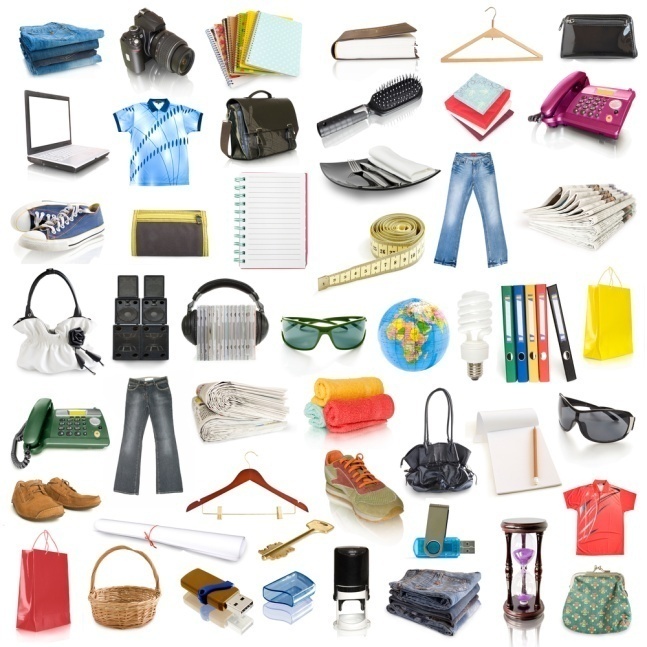 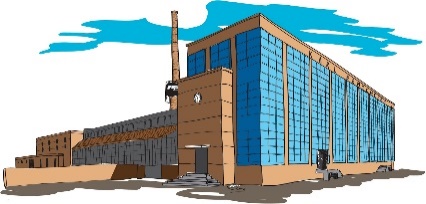 Explica la economía circular, a partir de los contenidos de la guía de trabajo.
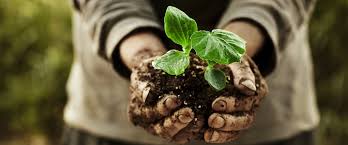 UNA MIRADA ALTERNATIVA
gracias
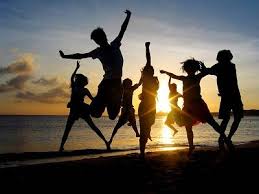